Муниципальное автономное образовательное учреждение дополнительного образования «Алтайский детско-юношеский центр»
ТЕМА ПРОЕКТА«СЕРДЦА ПАМЯТИ»

Участники проекта: педагог дополнительного образования Шелепова Д.К.
Еременко Анна,
Чуприкова Елена,Ника Байкалова,Тихомирова Рита,Татьяна Разова, Липунова Варвара, Свиридова Алина
Краткое описание проекта
Данный проект представляет собой декоративную роспись стены в фойе детского лагеря «Экотур».
Целевая аудитория нашего проекта: учащиеся средних школ, приезжающие на отдых в летний лагерь.
Цель и задачи проекта:
Создание арт-объекта на стене фойе корпуса детского лагеря «Экотур». Размер реализуемого объекта : 2,5 м на 3 метра.
Задачи:
обучить рисованию больших объектов, созданию монументальных композиций
обучить работе с различными материалами ( ДСП), выполнению технологических требований.
развитие навыков рисования больших объектов( рисовать ровных линий, ритм, пропорции)
воспитывать любовь, желание творить красивое
Воспитывать творческую активность, самостоятельность, умение работать в команде
Актуальность
Представленный проект посвящен формированию у детей творческих способностей путем приобщения и знакомства с новыми видами декорирования интерьера. В детском лагере «Экотур» каждый год создаются новые интересные арт-объекты для того, чтобы всем вновь прибывшим ребятам и педагогам было приятно проводить свою разнообразную и насыщенную лагерную жизнь не только на свежем воздухе, но и в стенах наших корпусов. Проект «Сердца памяти» задуман как символичное напоминание о том, что каждый ребенок оставляет в лагере частичку своего сердца.
Оборудование
Лист ДСП
Водоэмульсионная краска
Акриловые краски (Сиреневая, Черная)
Бумага
Карандаши
Ластики
Лак
Кисти
Паралон 
Палитры, стаканчики
Этапы работы
Подготовительная работа, выбор идеи для росписи стены, разработка композиции.
Составление эскизов 
Выпиливание  деревянных заготовок по эскизам
Грунтовка деревянных заготовок
Роспись заготовок( дерево, сердечки, птицы, собака, кошка)
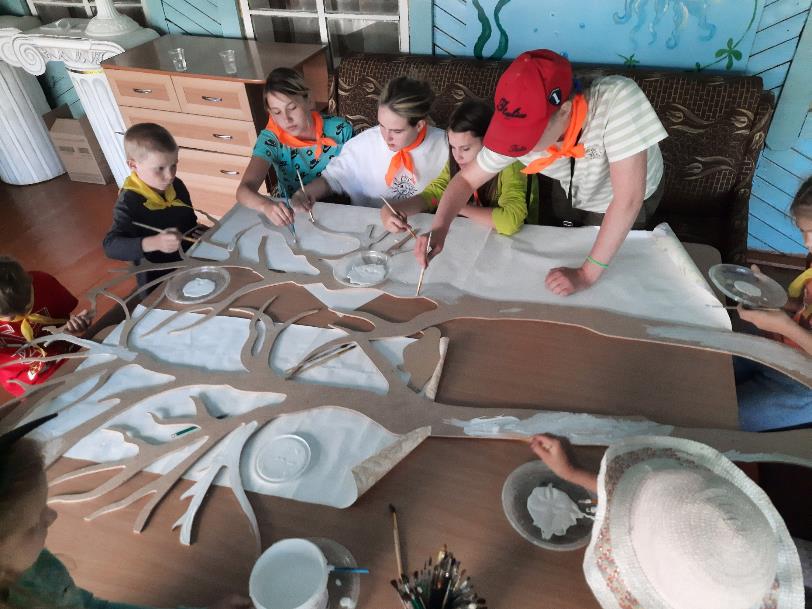 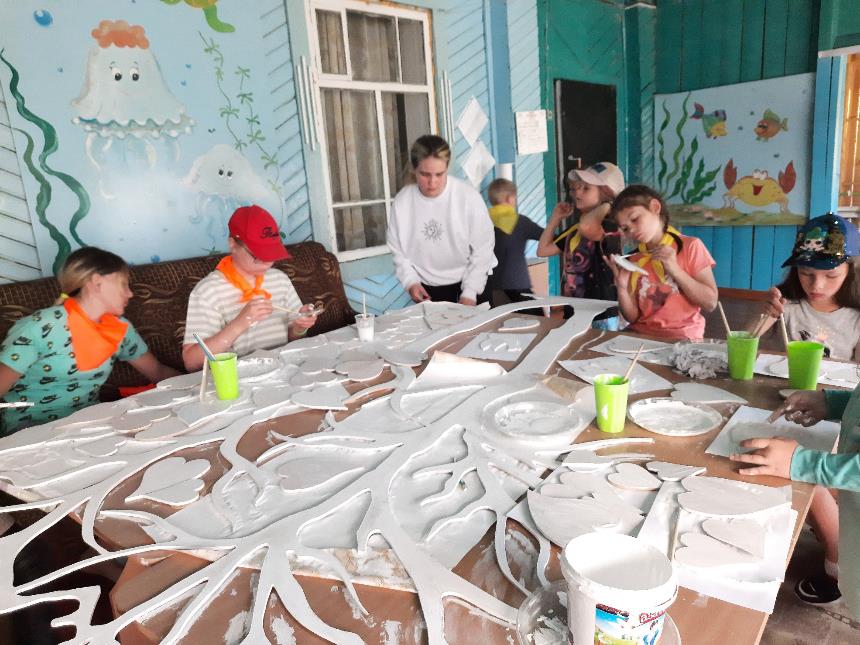 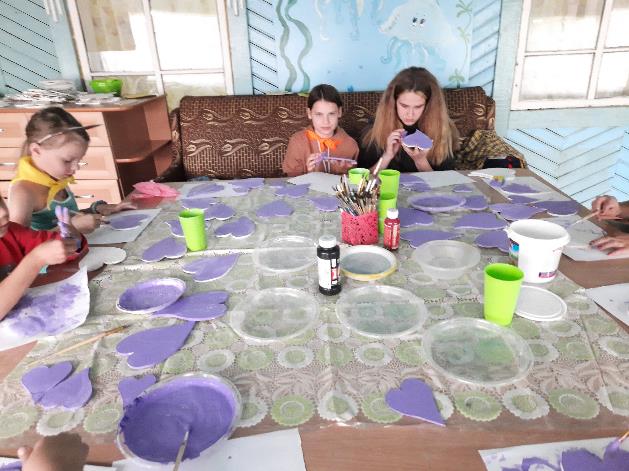 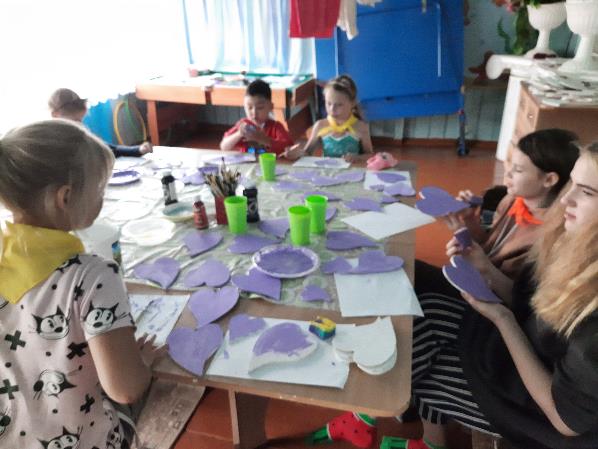 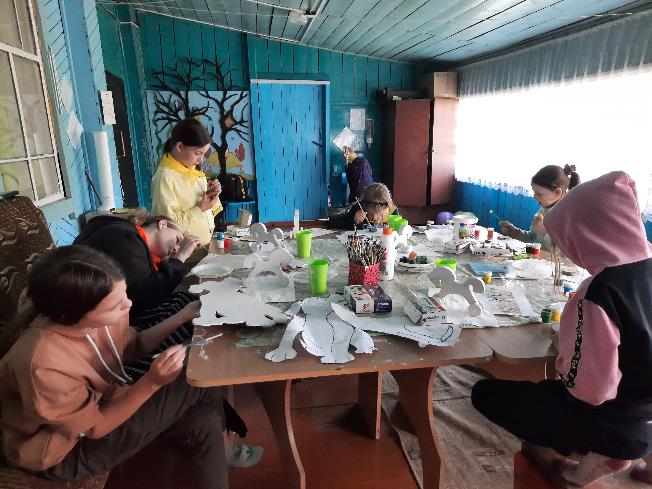 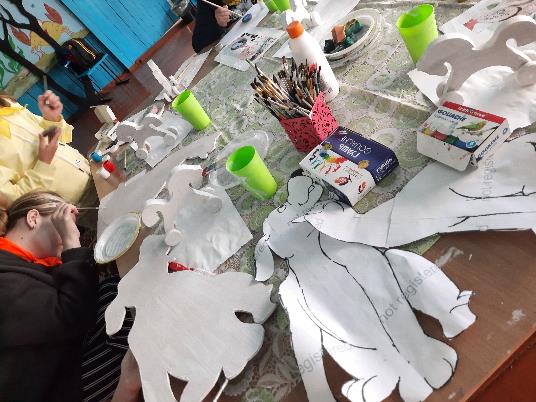 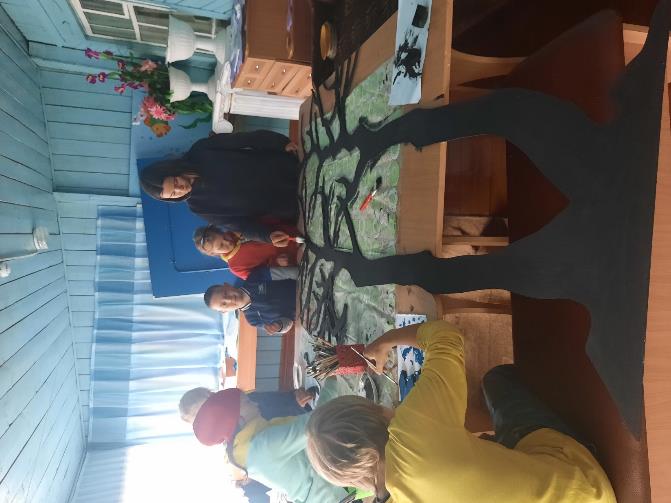 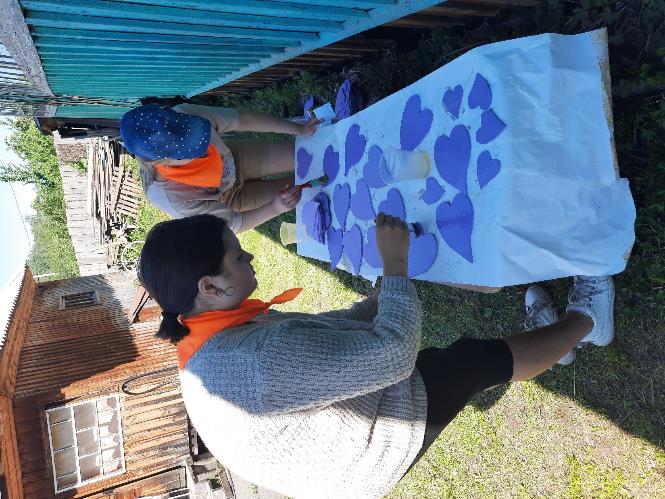 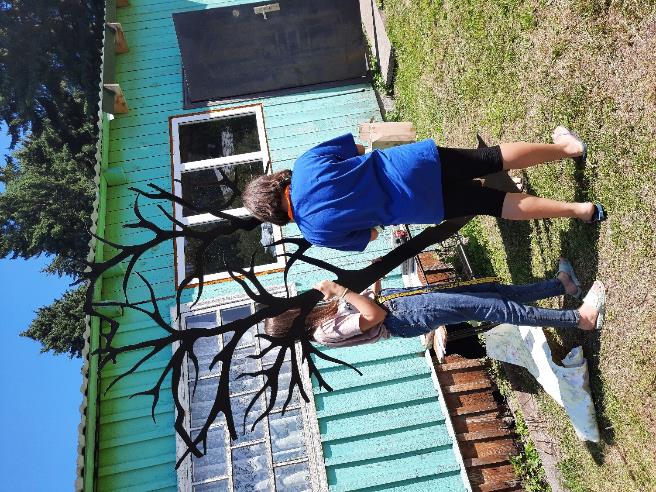 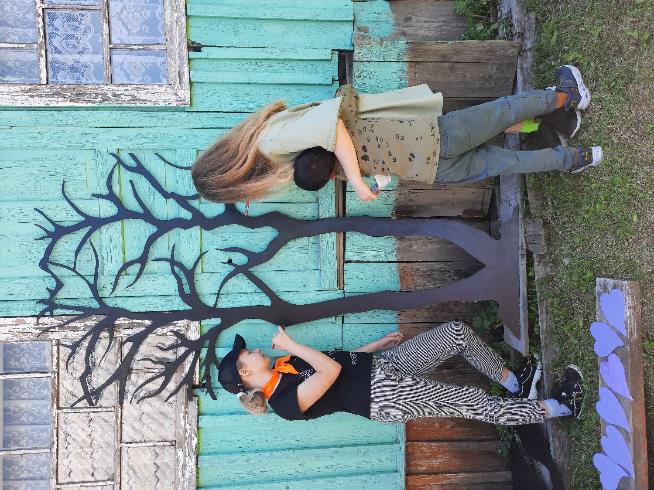 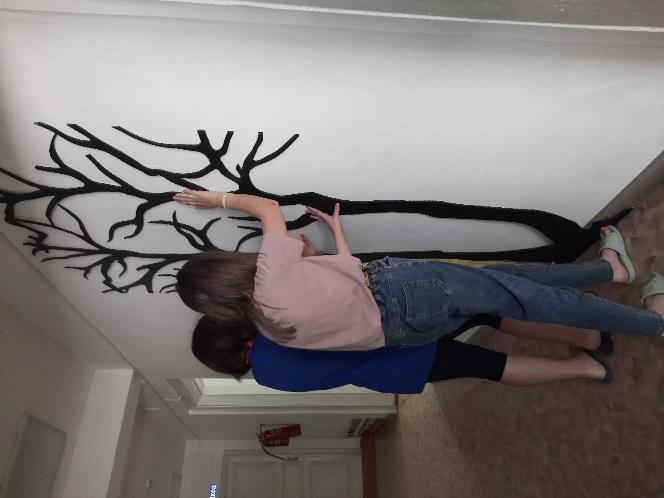 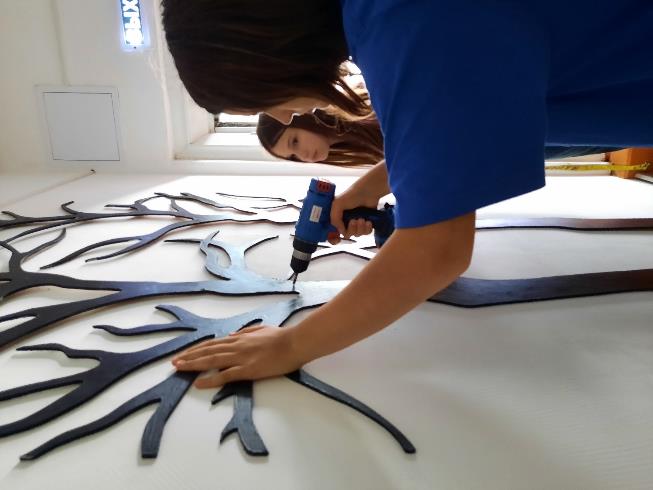 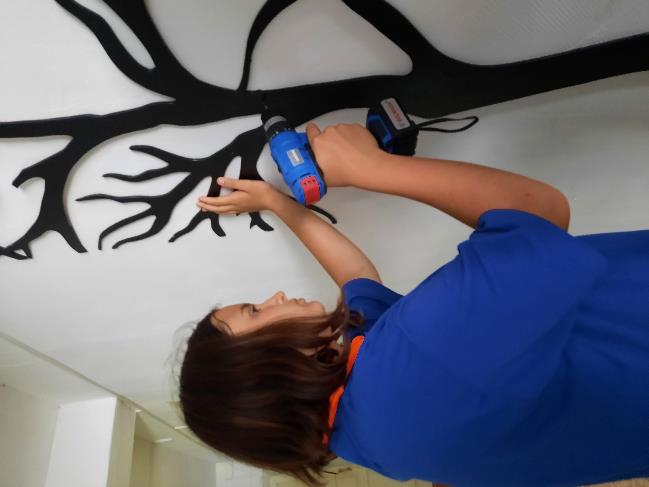 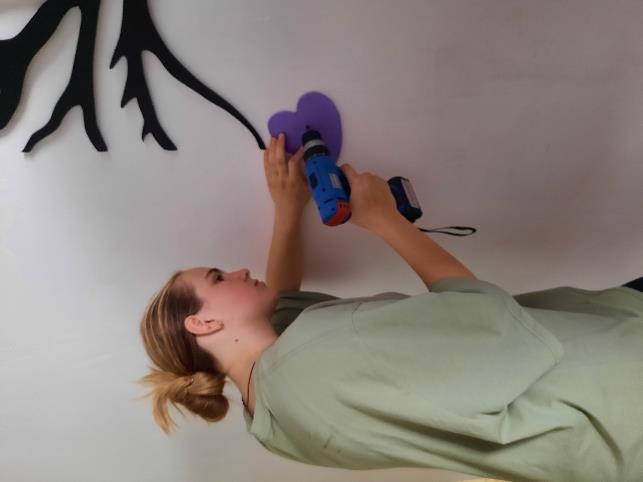 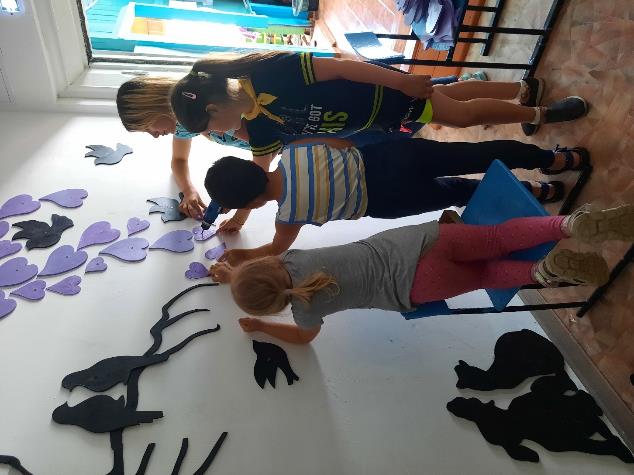 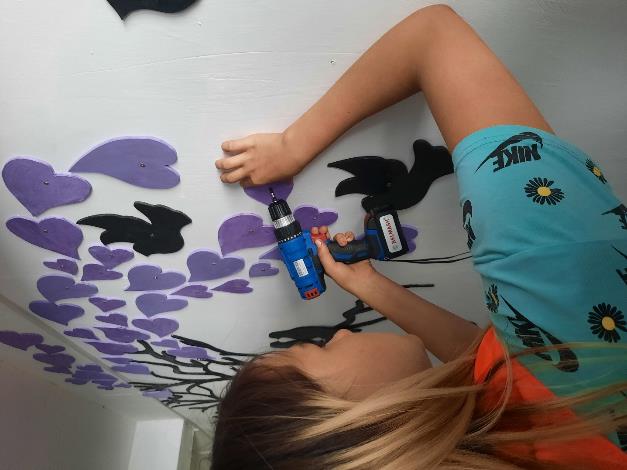 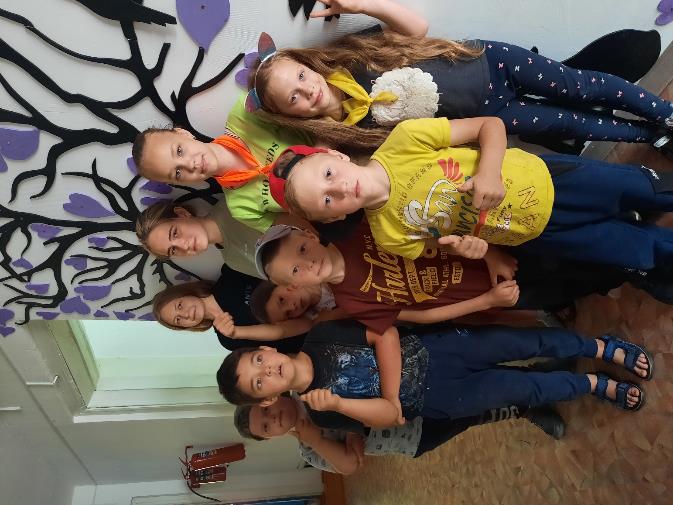 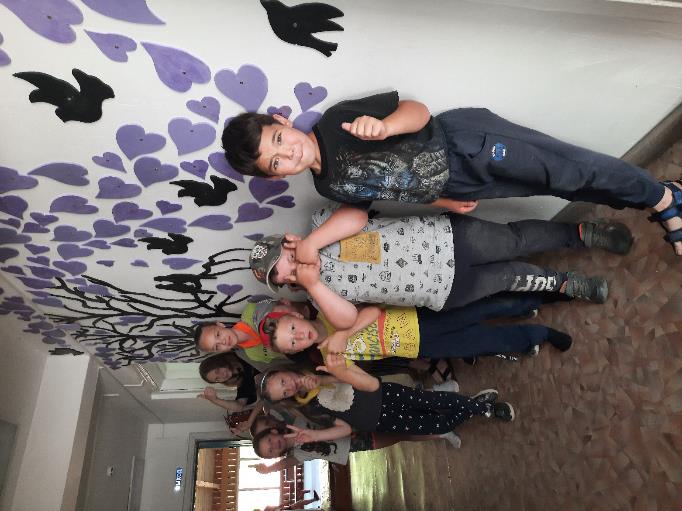 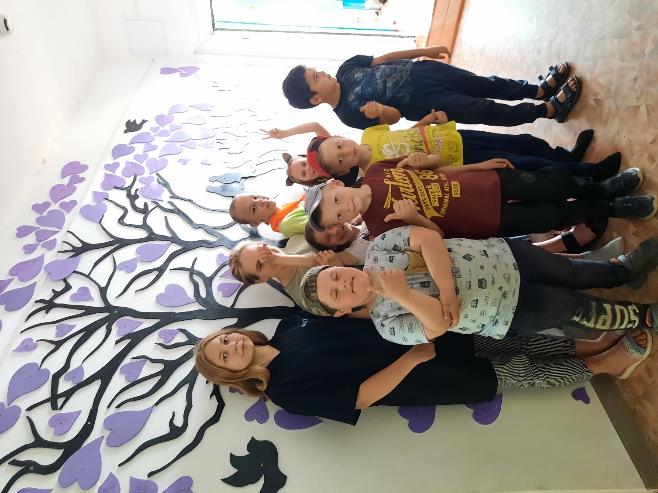 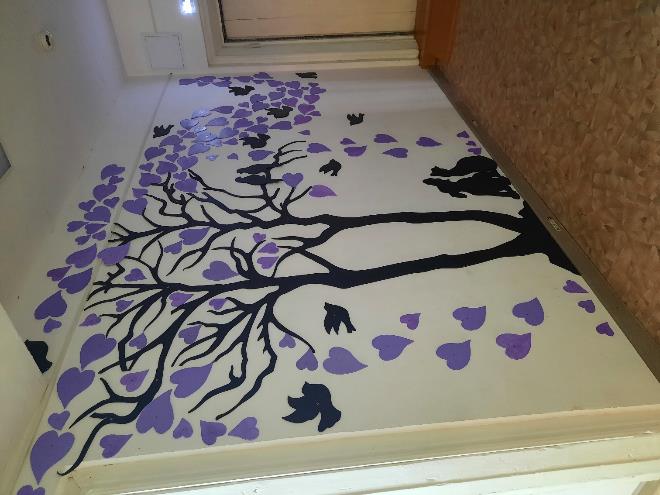 Результаты работы
Воспитание любви и желания украшать пространство вокруг себя
Развитие композиционных навыков, обобщенного видения и навыков рисования
Знакомство детей с технологией декорирования стены при помощи расписанных деревянных (ДСП) заготовок
Представление продукта
Презентация творческого проекта «Сердца памяти» на общелагерной ярмарке декоративно-прикладного искусства «Ярмарка мастеров»